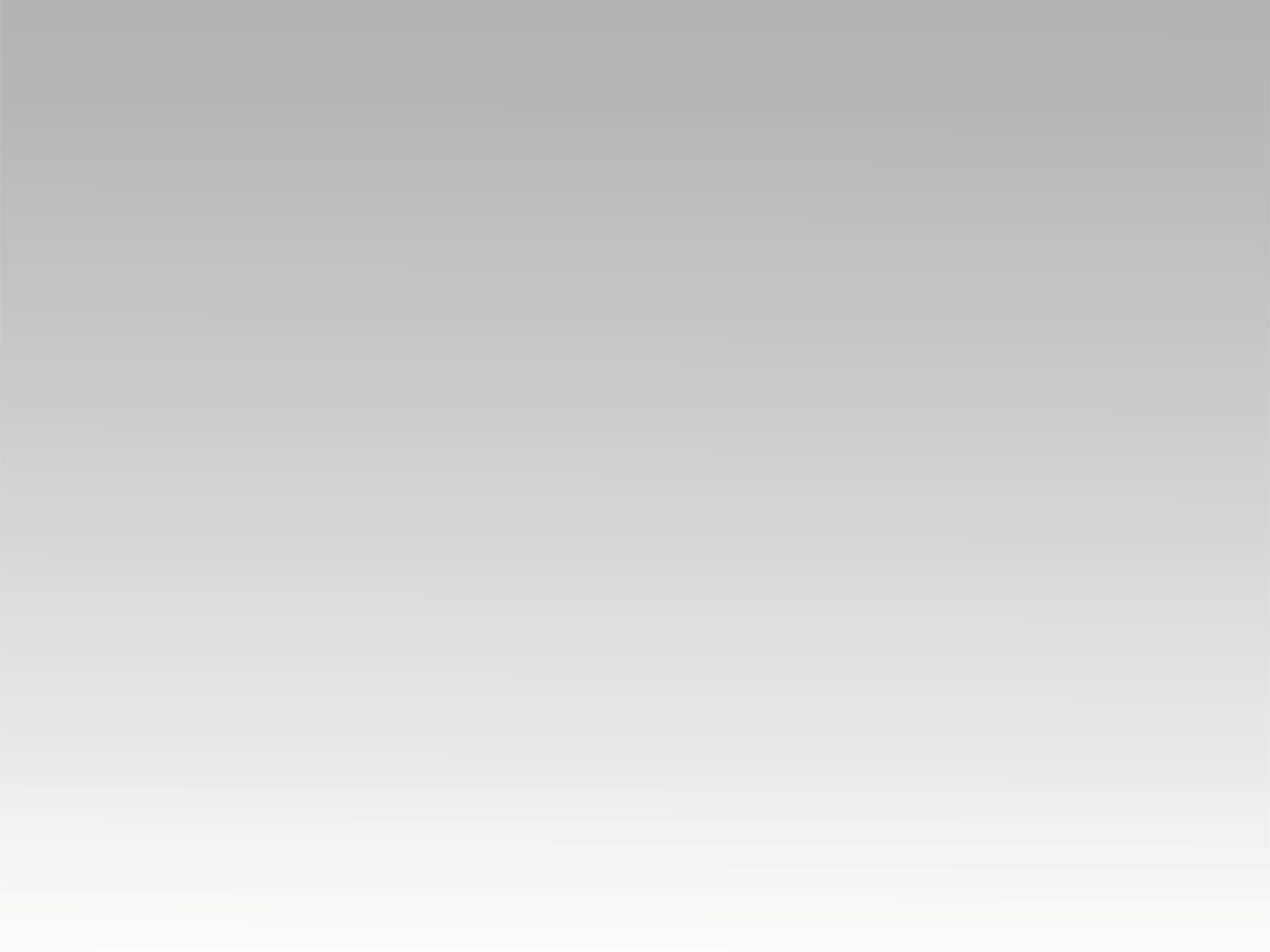 تـرنيــمة
الآيات والعجائب
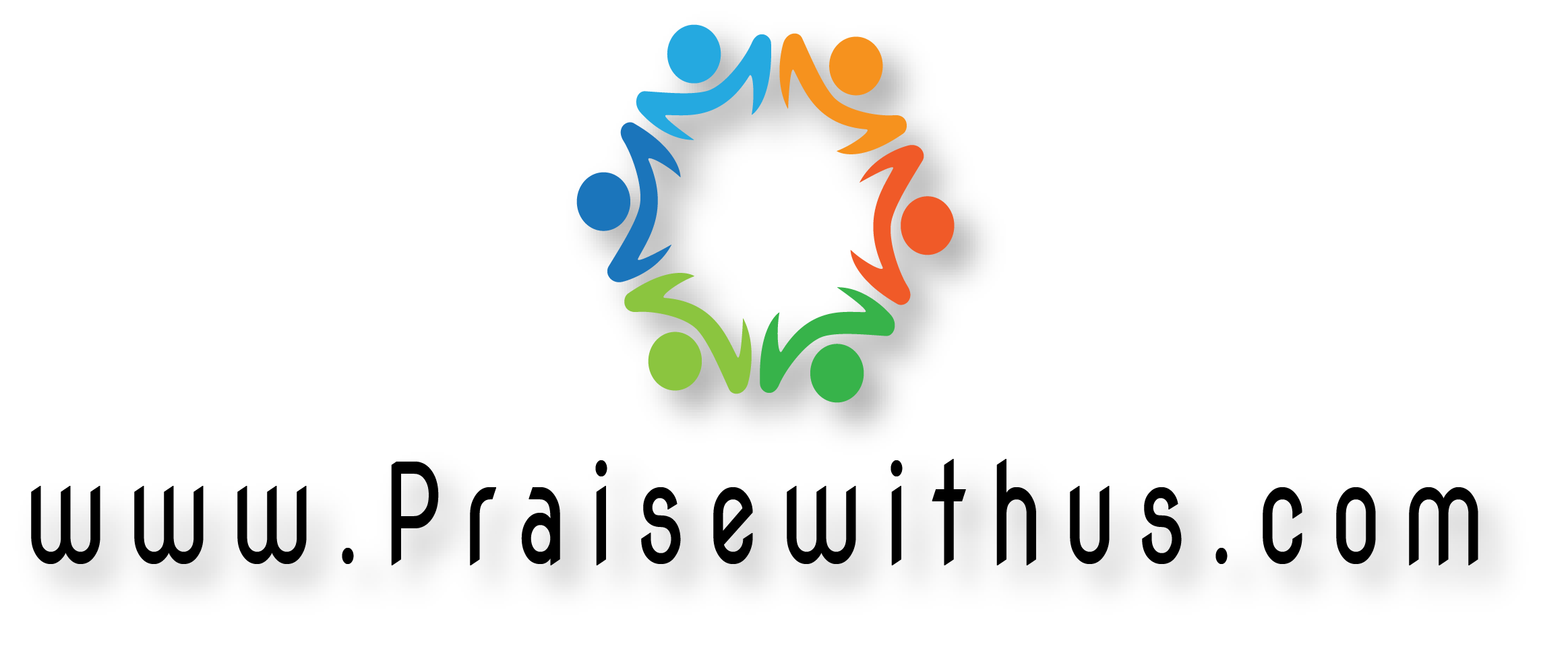 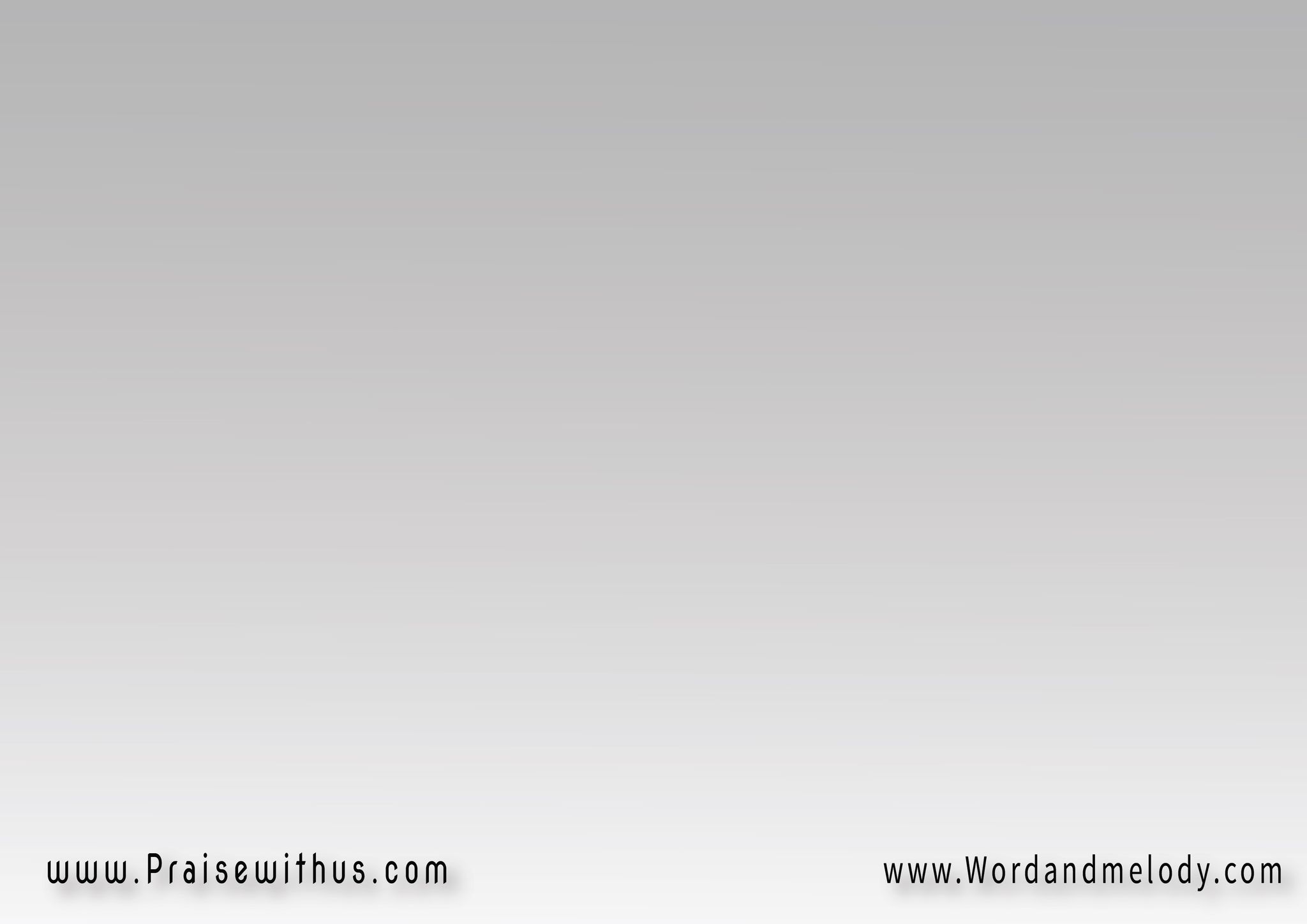 الآيات والعجائب التي صنعها(معي الله العلي) 2حسن عندي أن أخبر بها
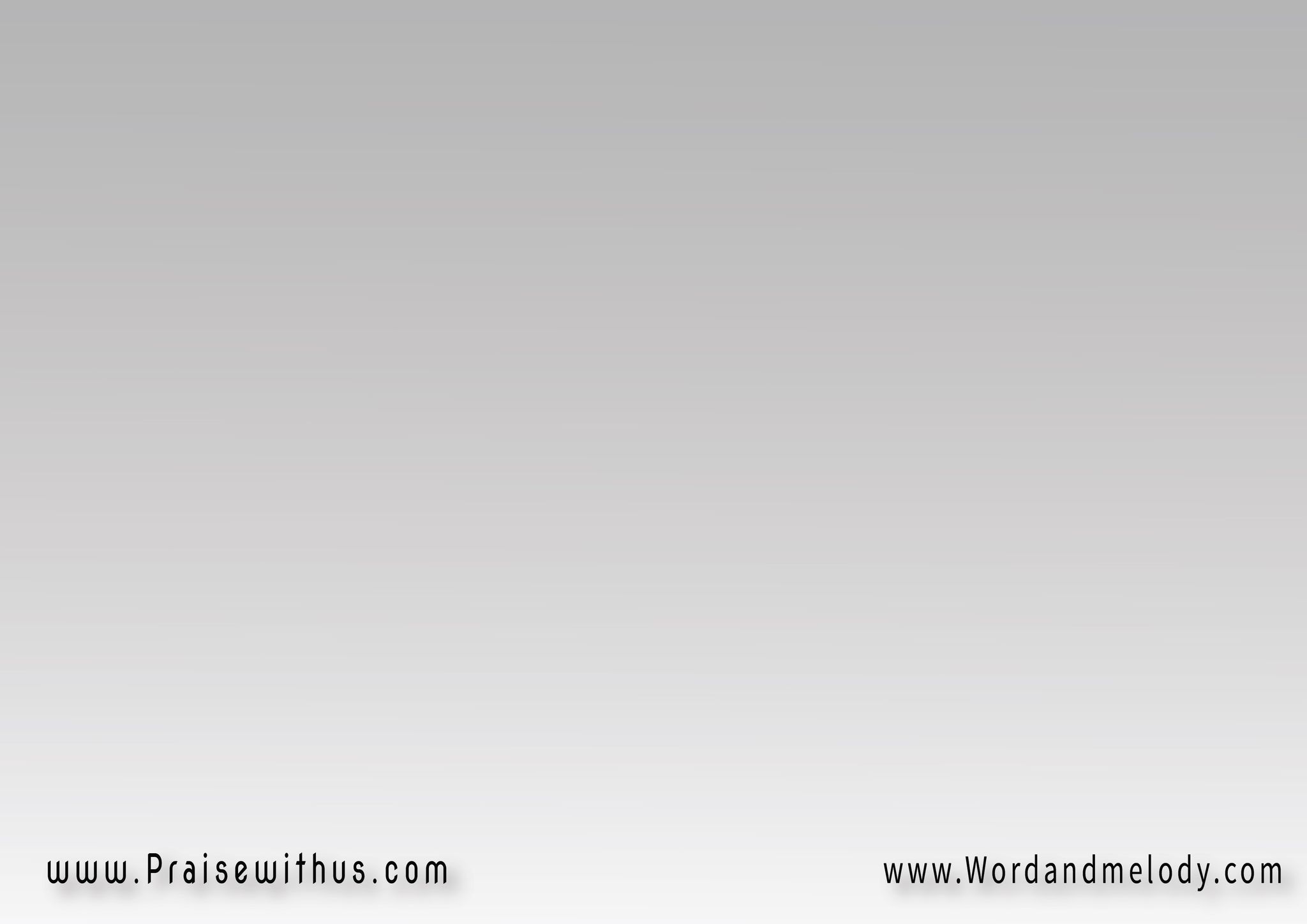 (آياته ما أعظمها 
وعجائبه ما أقواها) 2ملكوته ملكوت أبديوسلطانه إلى دور فدور
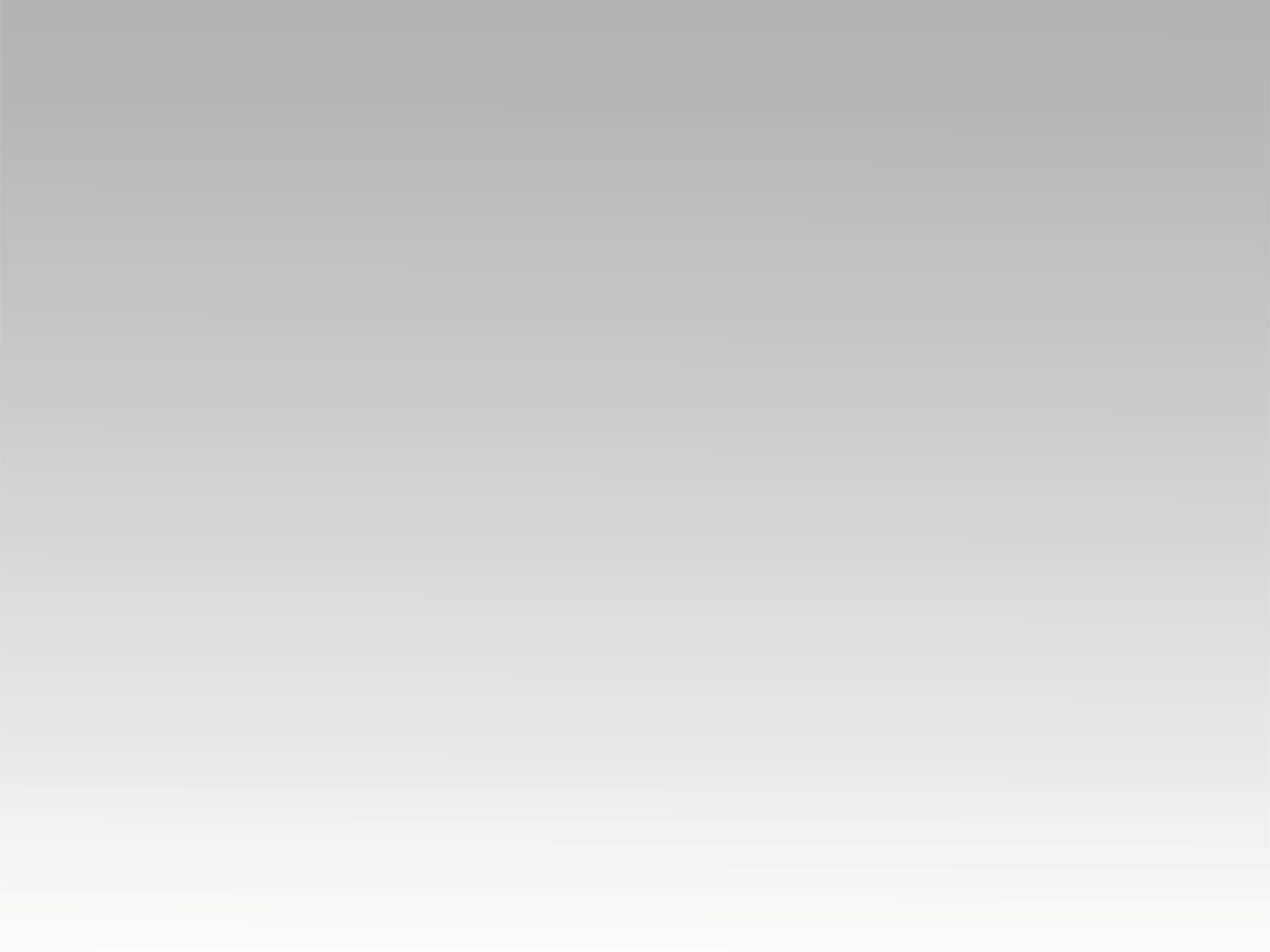 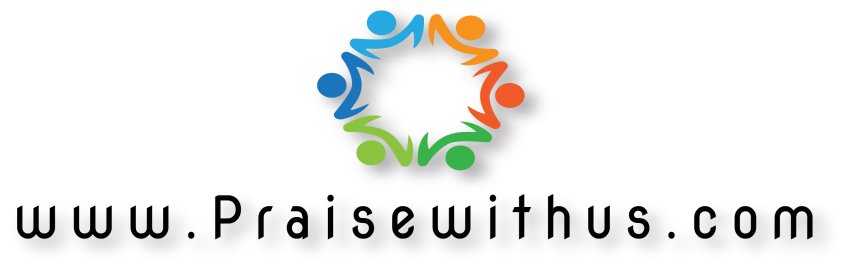